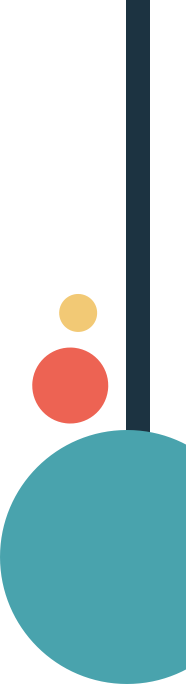 Workforce Trends, Wellness & Retention
Angela Setter & Patty Candelario
CO NAHRO 
May 2019
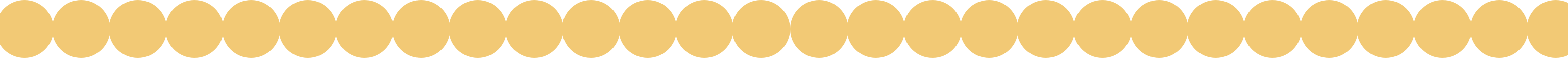 Workplace Evolution
TalkShop HR Services
2
Welcome, I’m Angela.
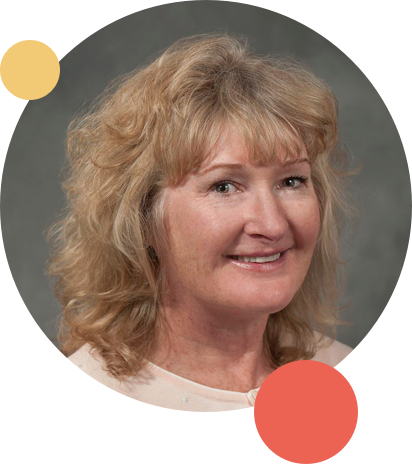 I'm a visionary forward-thinking human resources leader with extensive experience in building and implementing solid strategic programs, policies, and best practices. 
I focus on strategies that modernize and reinvent HR to be an effective and inclusive area of any business.
TalkShop HR Services
3
Hello, I’m Patty.
I'm a wellbeing enthusiast and Housing Choice Voucher Specialist at Housing Catalyst.  
Along with that, I am a Registered Yoga Teacher and focus my training to help clients find balance and cultivate a healthy body, peaceful heart and vibrant spirit.
TalkShop HR Services
4
Workforce Trends
Create new pathways to employment – find partners

Create positive employee work experiences

Create multiple communication strategies for employees to contribute and demonstrate they understand the business

Change up performance management

Embrace technology
TalkShop HR Services
5
Workforce Trends
Hire, promote, and retain excellent supervisors, managers and leaders, everyone is a coach

Listen and respond quickly to employee relations issues

Blend jobs for growth opportunities

Pay competitively
TalkShop HR Services
6
WHY Wellness @ WORK?
A 2015 study by Harvard Business School and Stanford’s Graduate School of Business revealed that job-related anxiety contributes to more than 120,000 deaths and $190 billion a year in health care expenses.




Source: https://www.gsb.stanford.edu/insights/why-your-workplace-might-be-killing-you
TalkShop HR Services
7
[Speaker Notes: Introduce Patty and Housing Catalyst

Source: https://www.gsb.stanford.edu/insights/why-your-workplace-might-be-killing-you]
Wellness
Employer

Employer of Choice
Retention
Better Job Satisfaction= Productivity
Employee

Work/Life Balance

Health Benefits

Fosters Relationships
Bigger Picture

Prevent Diseases

Living our best

Lower insurance costs for all
TalkShop HR Services
8
[Speaker Notes: Introduce Patty and Housing Catalyst

Source: https://www.gsb.stanford.edu/insights/why-your-workplace-might-be-killing-you]
Wellness - Where to Start
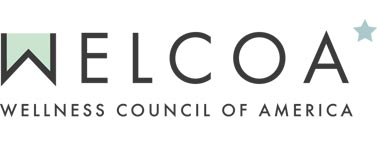 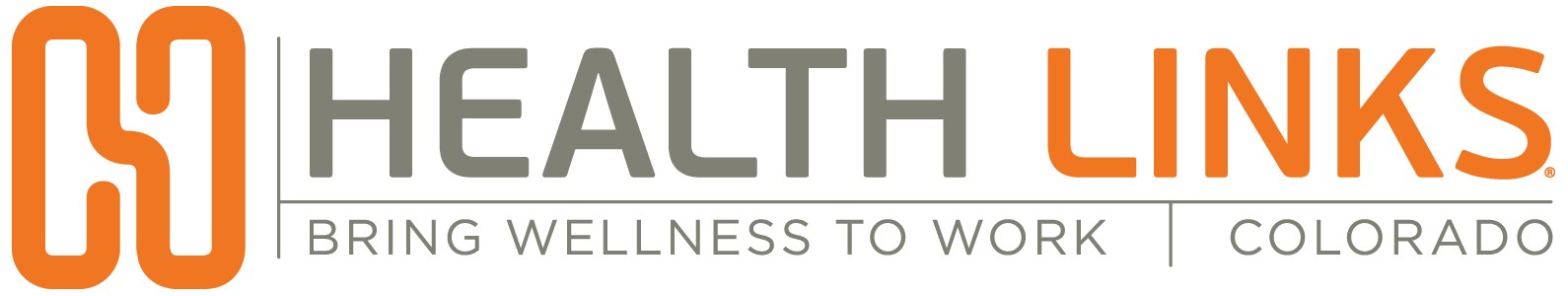 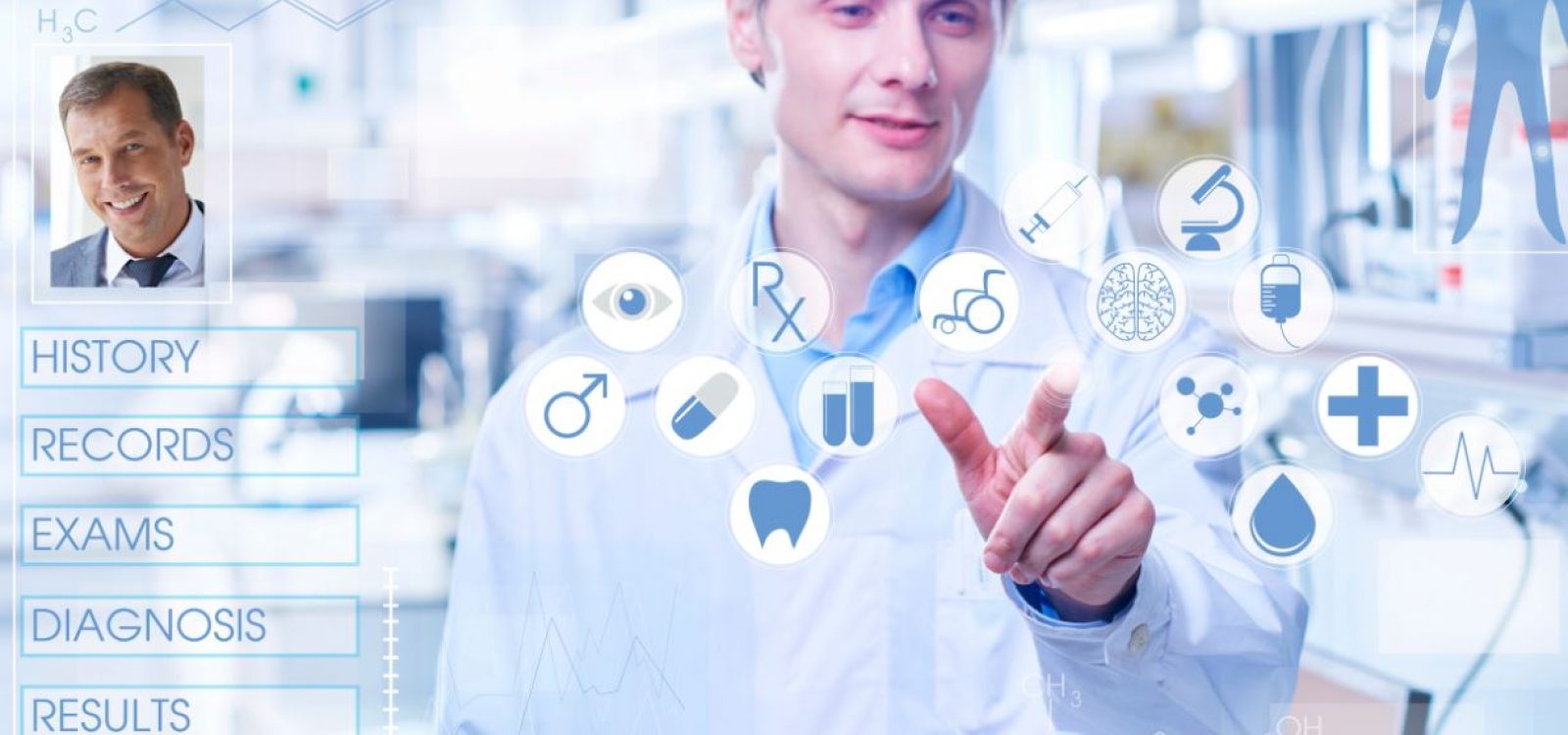 TalkShop HR Services
9
Wellness: Forming a Program
Present the case to leadership and gain support
Create analysis of current staffing desires and needs
Start with what is needed, with what you already have
Evolve and Adapt
TalkShop HR Services
10
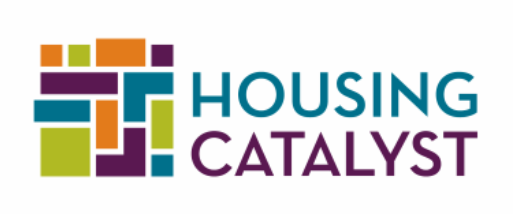 Wellness @
STARTED SIMPLY- CEO support for program & funding, created committee, collected interest data

EVOLVED & ADAPTED- listened to staff’s needs, formalized committee, created goals and worked to improve

LOOK FORWARD- Bigger and Better?
TalkShop HR Services
11
[Speaker Notes: SIMPLE: CEO, Julie Brewen’s Vision,  Culture: Program was designed on a volunteer basis (and still is),  Activities based from: Interest Surveys

EVOLVE: Created a goal to become formally recognized 
Researched resources, networked, contracted with Liz Dejongh of Well Simplified
Formalized our program charter, goals and analysis. 
Applied for CO Health Links’ Well Workplace Award
Have received the highest level,  (Leader) four years in a row

LOOK FORWARD: Show progress reports with Safety emphasis
Current focus- safety, family outreach, feedback results
Eventually, WELCOA recognition.]
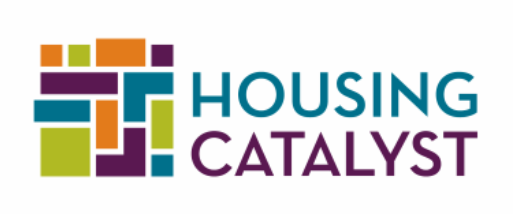 Wellness @
A Few Recent Initiatives:
 Mindfulness at Work
 WELCOA’s On the Move 12-week Challenge
 CSU’s Kendall Anderson Nutrition Demos
 Eat the Rainbow Salad Potlucks
 Know Your Numbers
 Stress Relief Crafting Lunch
 Next? TBD
TalkShop HR Services
12
Embrace Change - Retention
Create new job roles and modernize job descriptions

Recruit from outside traditional talent pools

Modernize your workflow and client relations

Offer perks and benefits

Develop people
TalkShop HR Services
13
Embrace Change - Retention
Focus on reducing stress and creating a healthy workplace

Onboarding never stops

Employee recognition – peer to peer

Build your reputation from the inside out
TalkShop HR Services
14
It’s a three step process.
Modernize so you have better touch with people.
Explore all methods.
Talk to everyone.
TalkShop HR Services
15
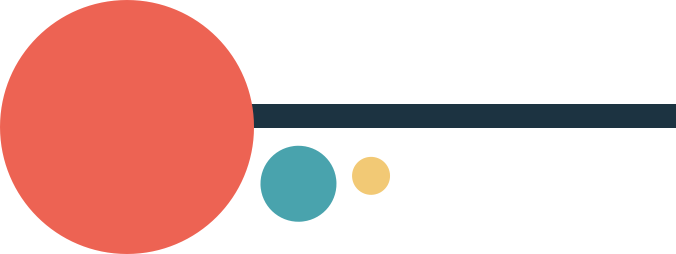 Both Employment and Housing are vital to healthy thriving communities.  Adapting to changing landscapes is the freedom we all have to make the world around us better! Be part of the solution.
TalkShop HR Services
16
Thank you.
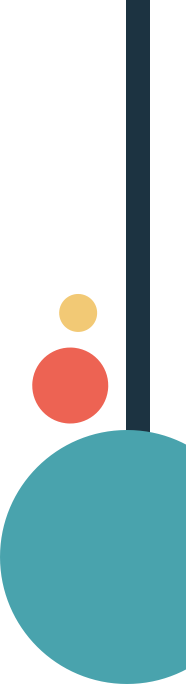 Talkshophr.com
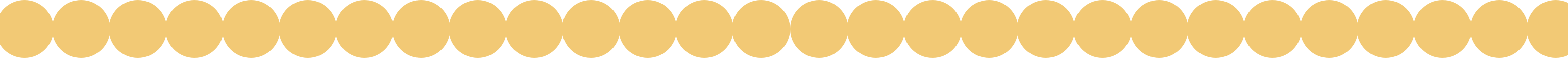